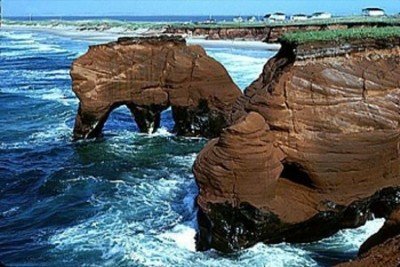 Science Project
By:Evan,Newman,Quinn,and Ryan
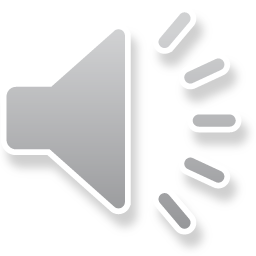 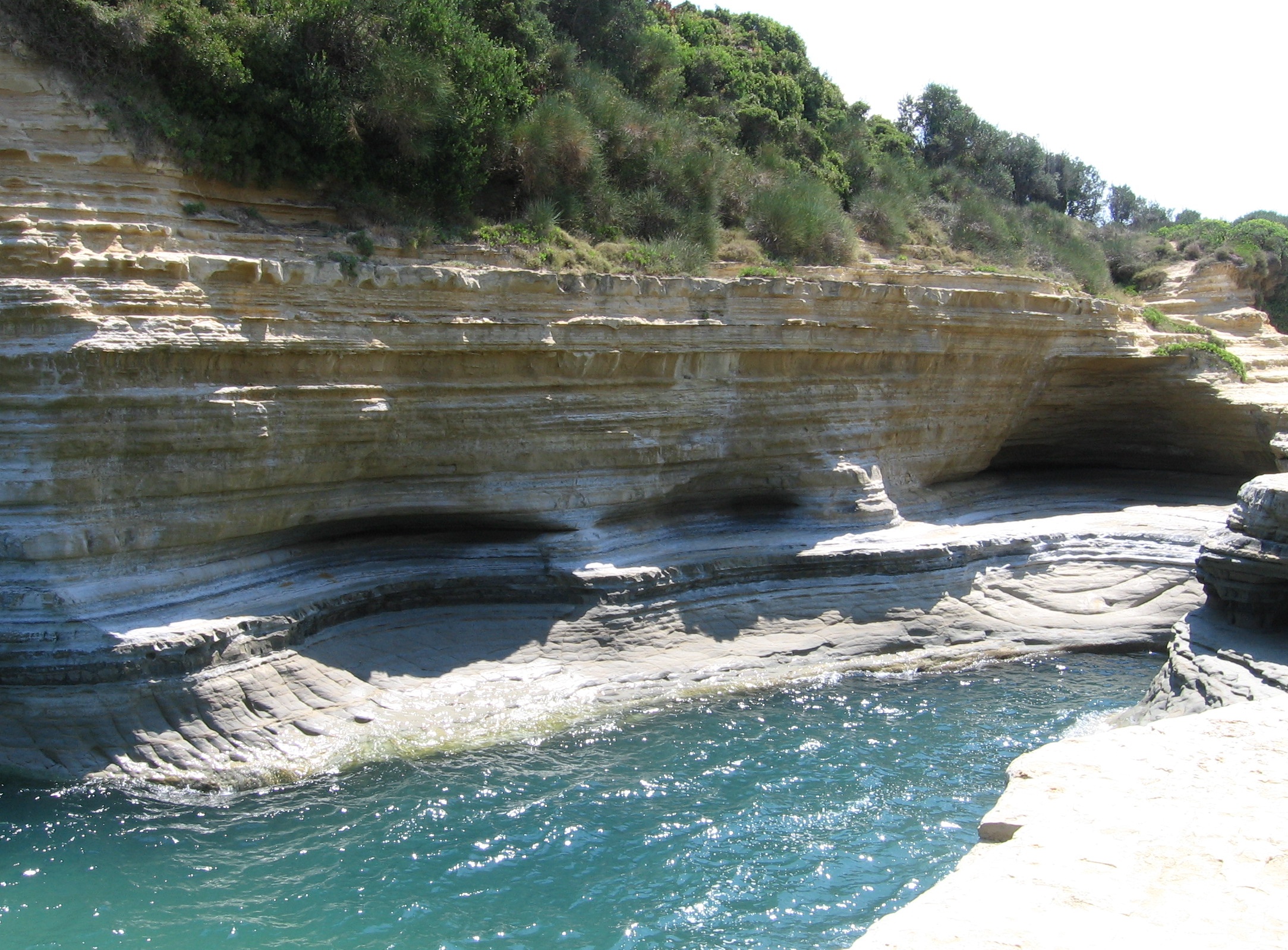 How Can moving water change Earth’s surface?
Moving water changes Earth’s surface by eroding rocks.
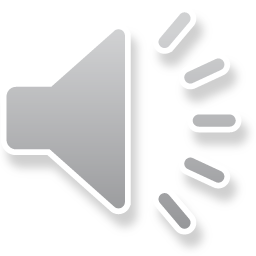 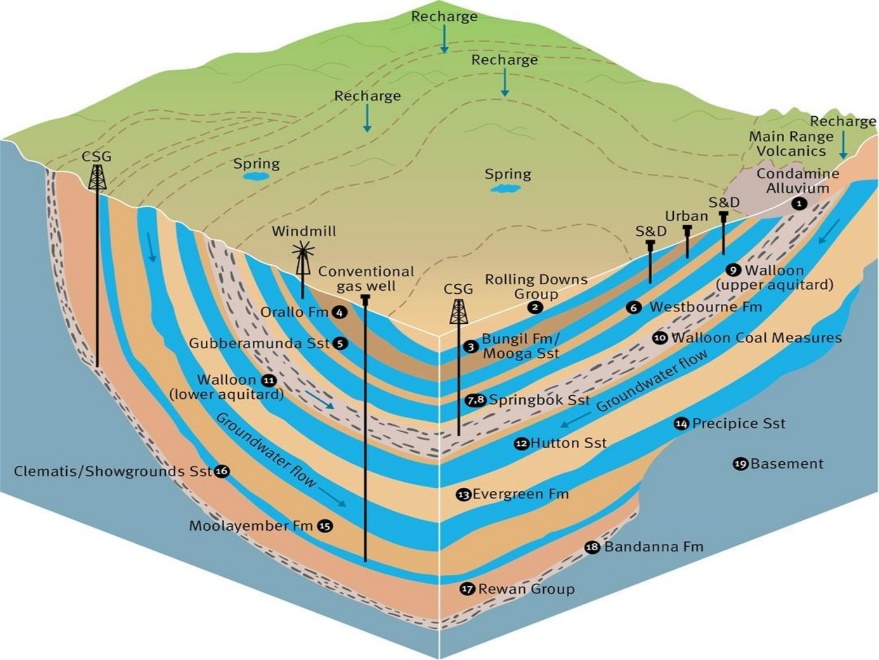 How does Groundwater change Earth?
Groundwater changes Earth by giving us fresh water and trees fresh water so we get oxygen.
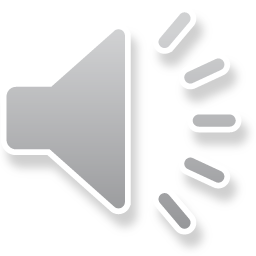 What types of Landforms are formed from Erosion?
The Landforms that are formed by Erosion are Arches, Mountains, and Coastlines.
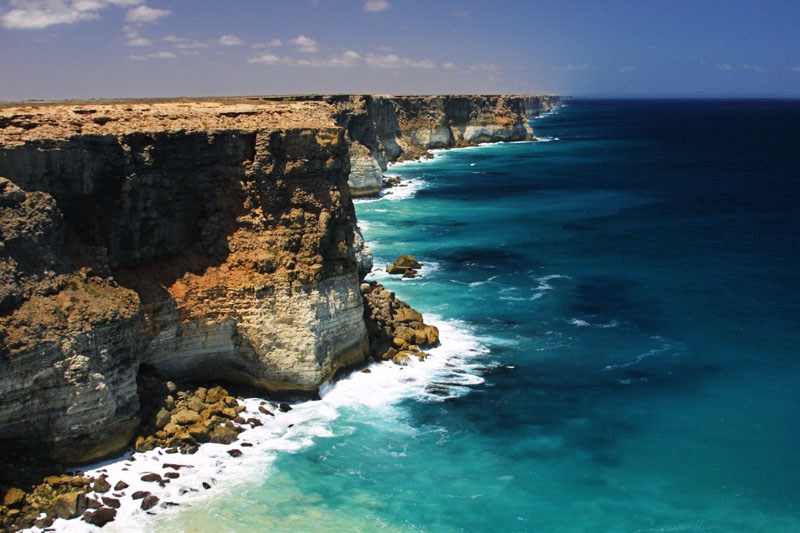 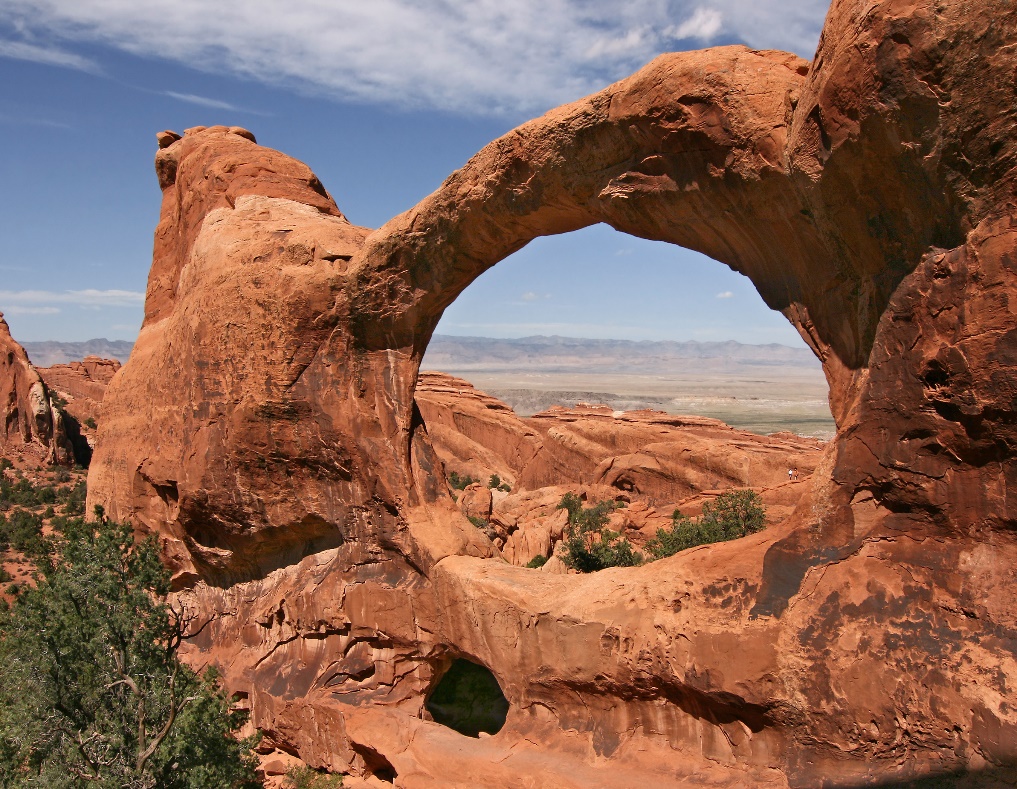 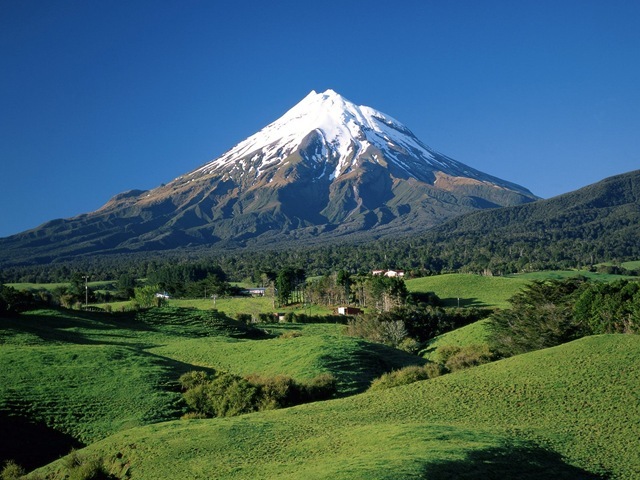 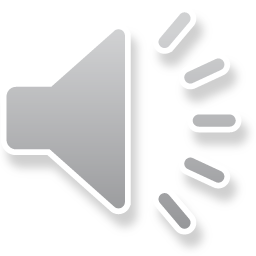 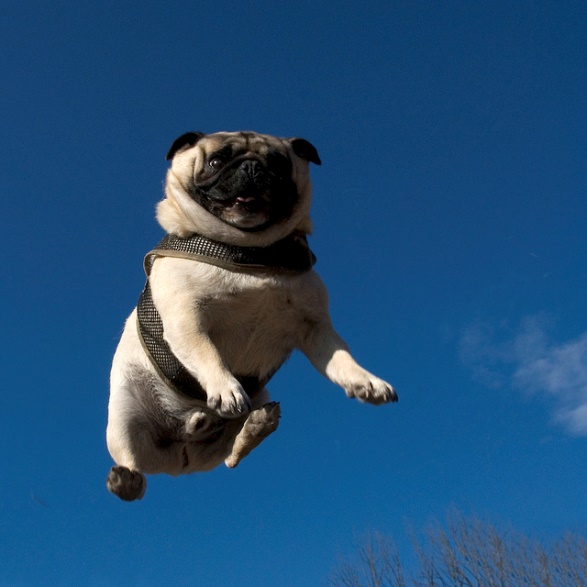 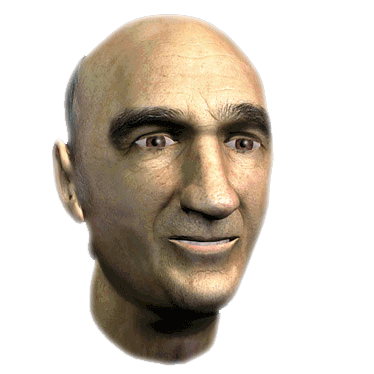 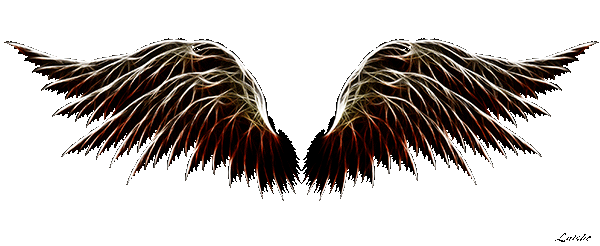 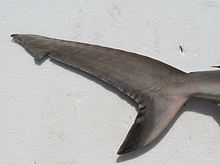 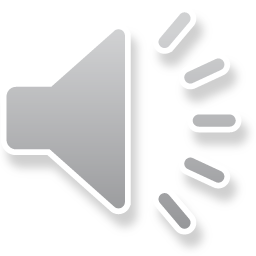